To recognise the time with five minute intervals
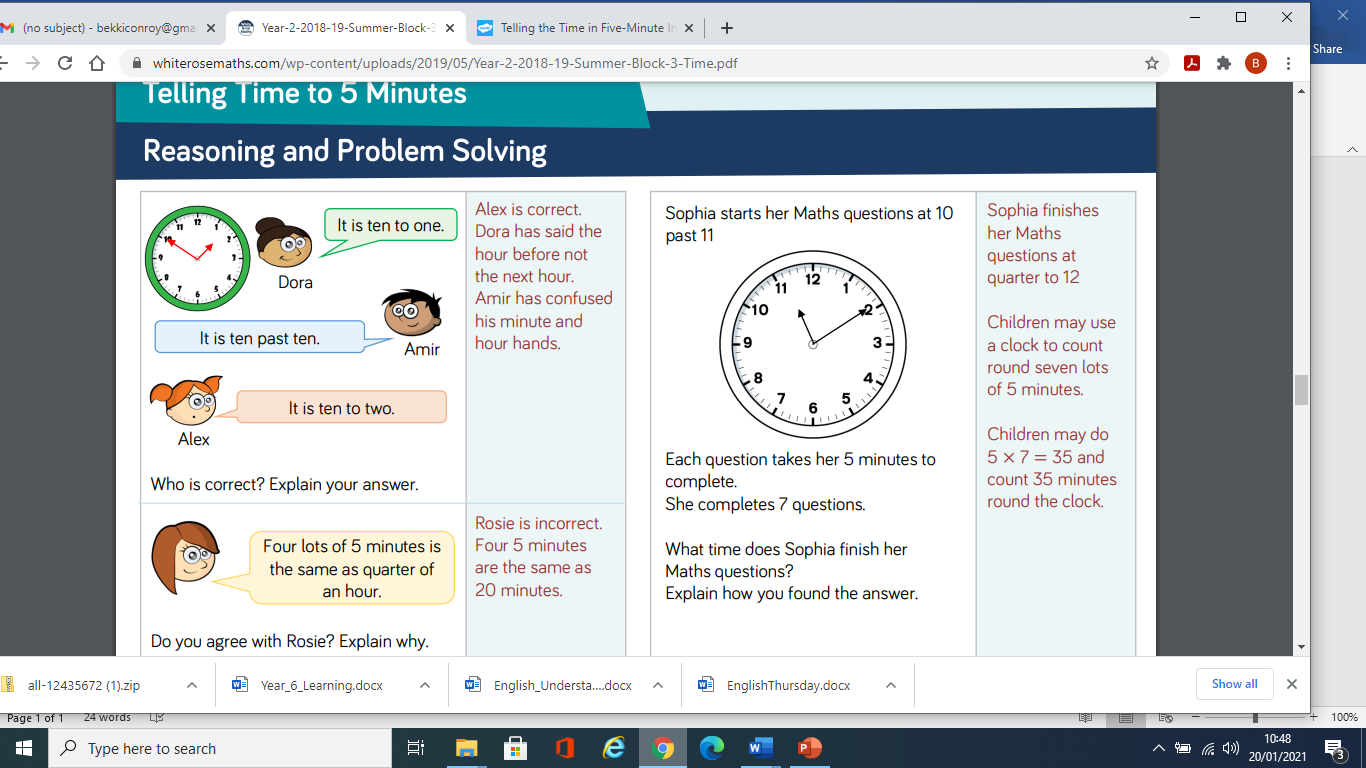 https://www.topmarks.co.uk/time/teaching-clock this is a really help online clock to help you.
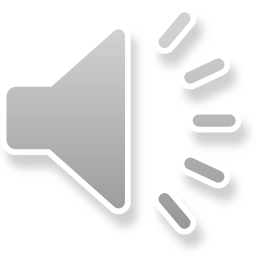 Recap our learning from yesterday
What does 5 minutes look like on a clock?
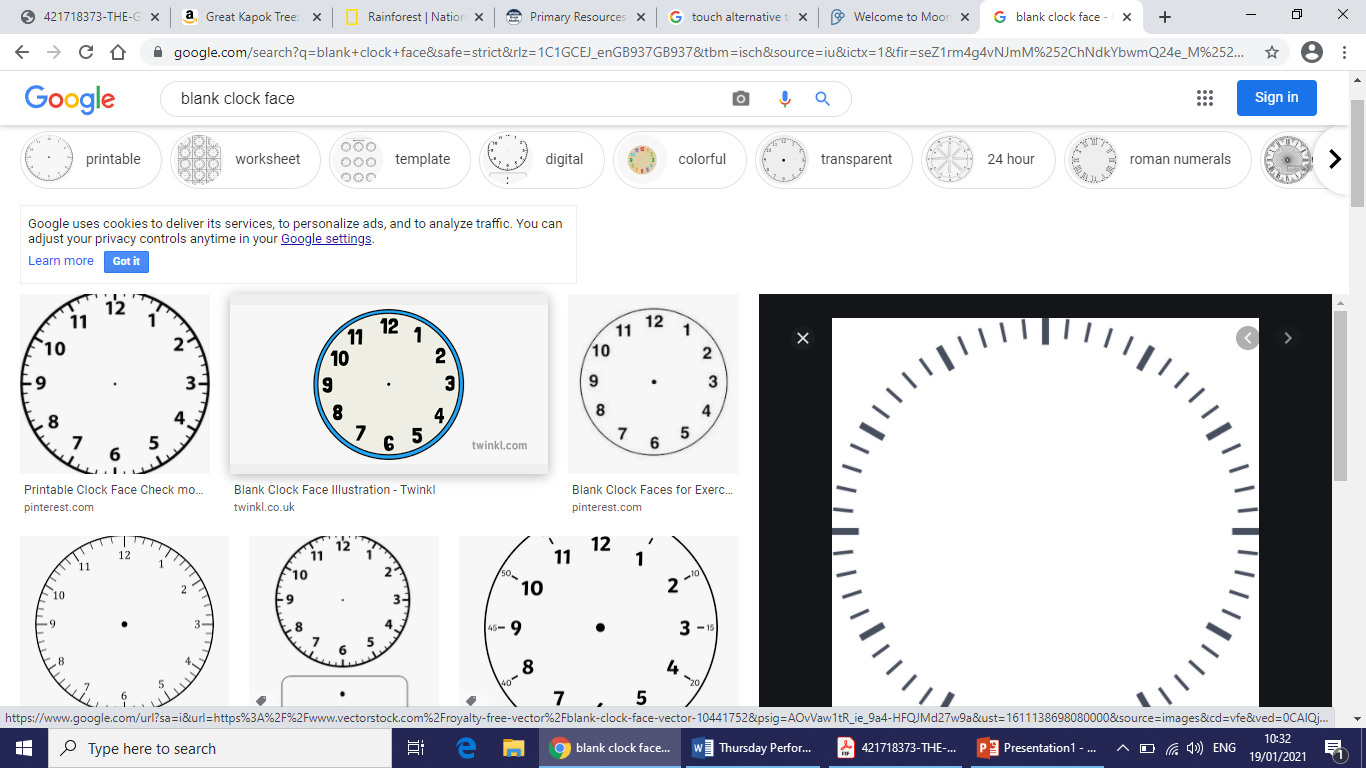 Each of these sections on a clock represent an hour for the small hand or 5 minutes for the big hand.
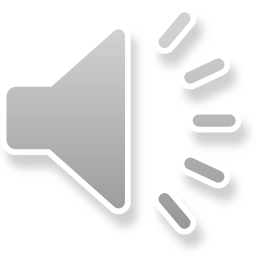 Showing 5 minutes later
When we show five minutes later the minutes hand (the big hand) moves 1 section clockwise around the clock.

				5 minutes later




5 past 10							10 past 10
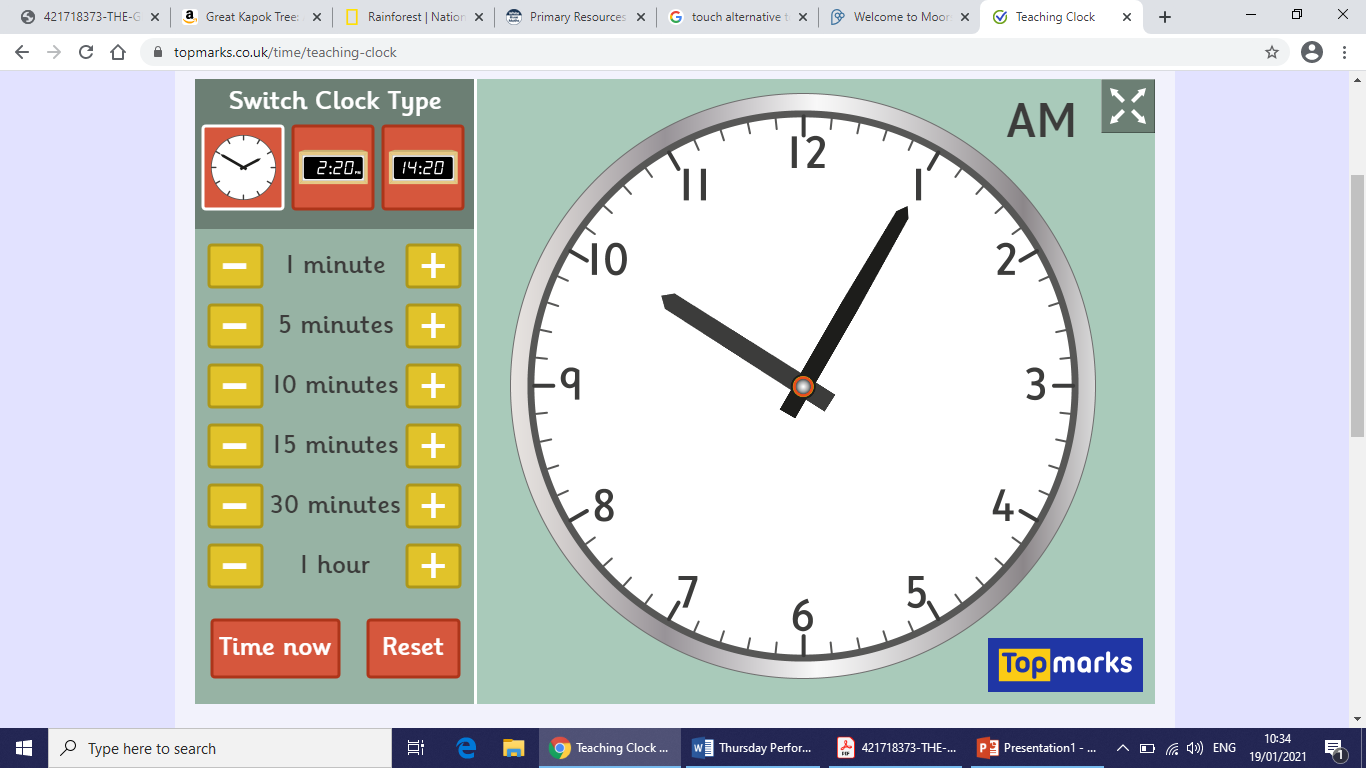 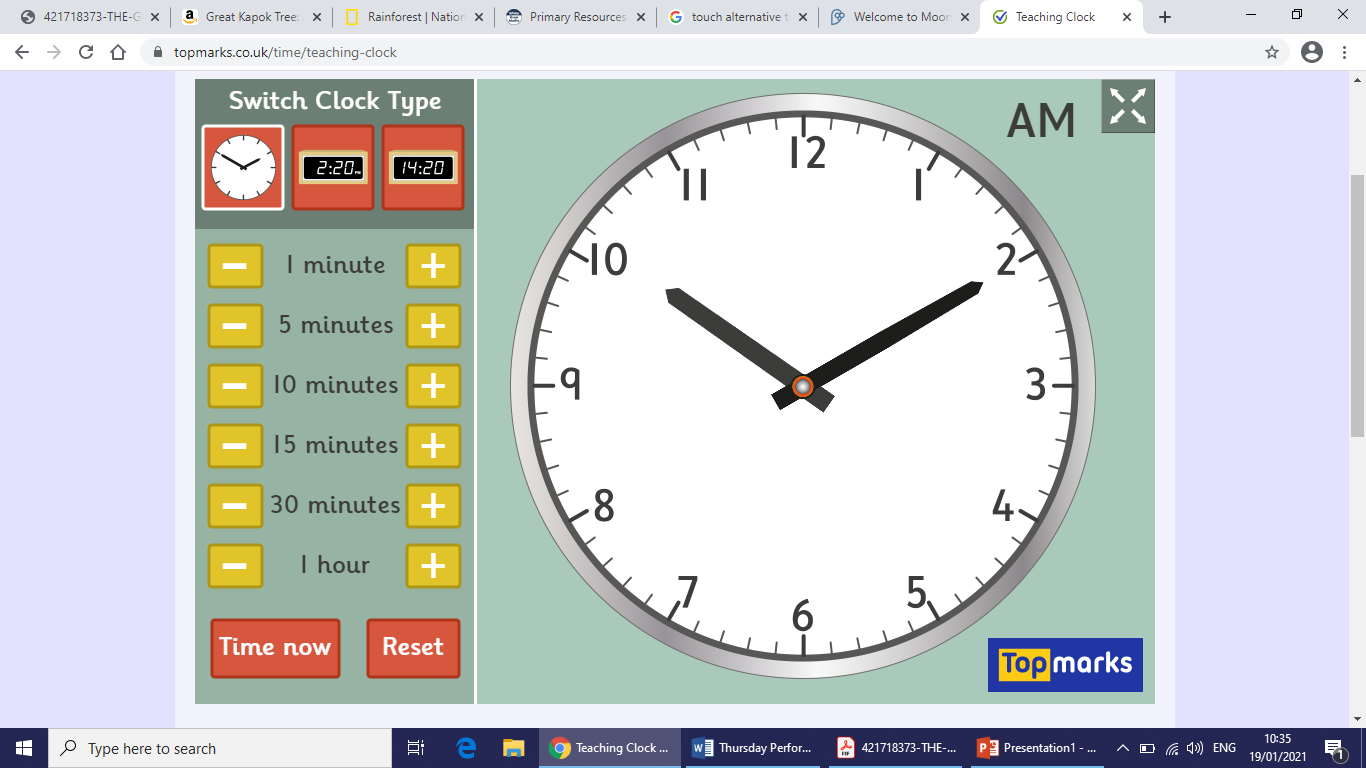 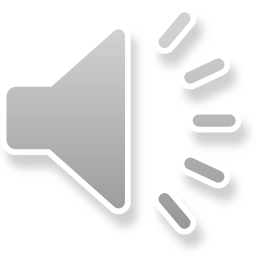 Now it’s your turn
https://www.topmarks.co.uk/time/teaching-clock this is a really help online clock to help you.
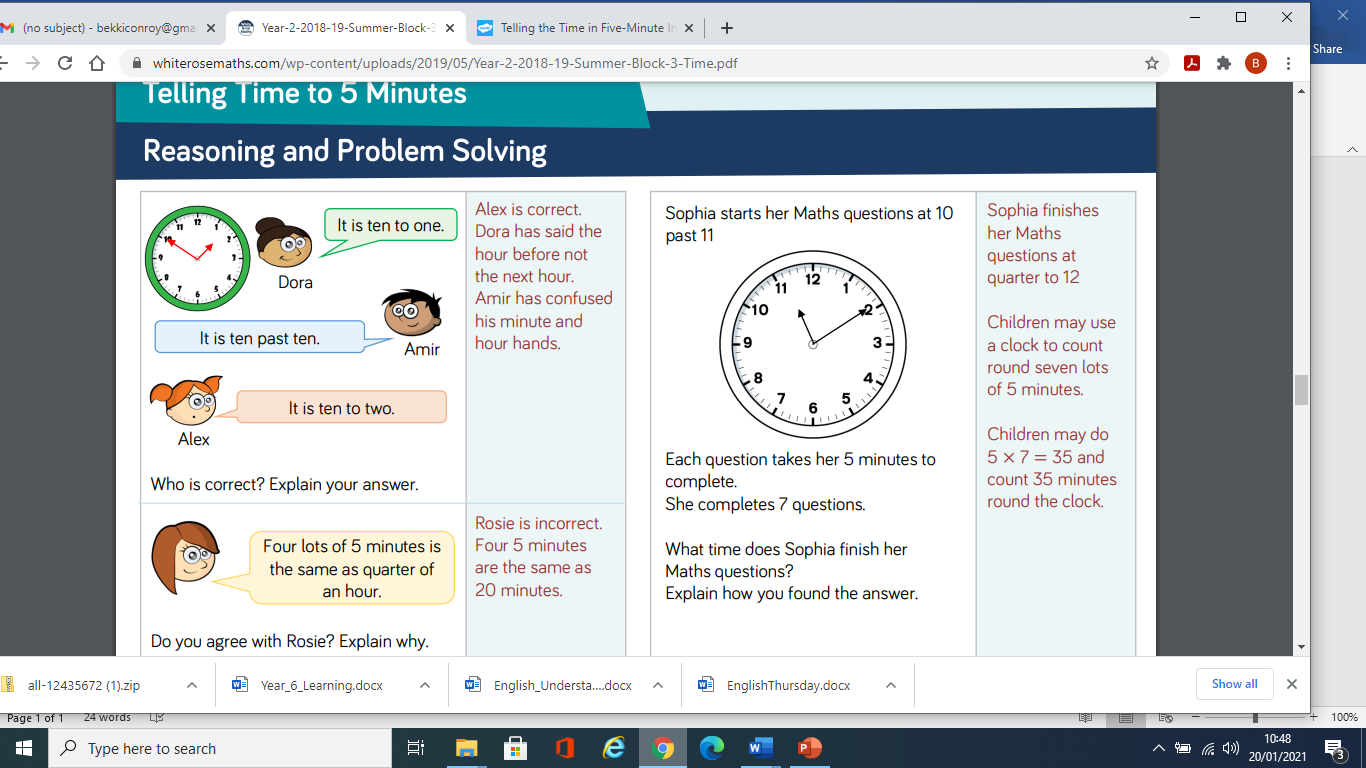 Sophia starts her Maths questions at 10 past 11

Each question takes her 5 minutes to complete. 
She completes 7 questions. 

What time does Sophia finish her Maths questions?
So this clock shows what time Lesson 1 starts
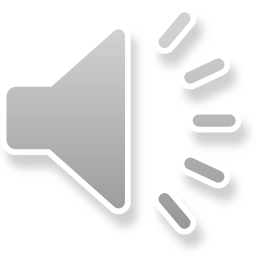 Now it’s your turn
https://www.topmarks.co.uk/time/teaching-clock this is a really help online clock to help you.
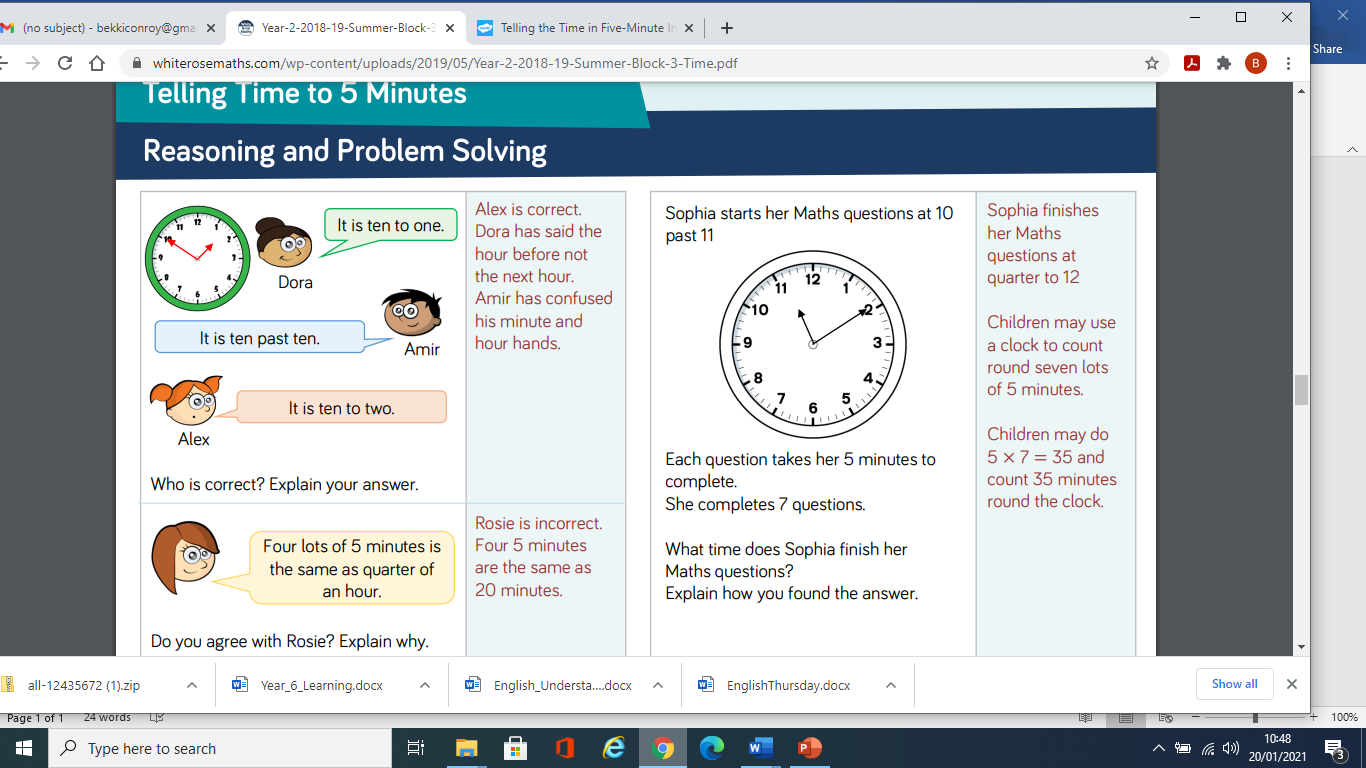 So this clock shows what time Lesson 1 starts
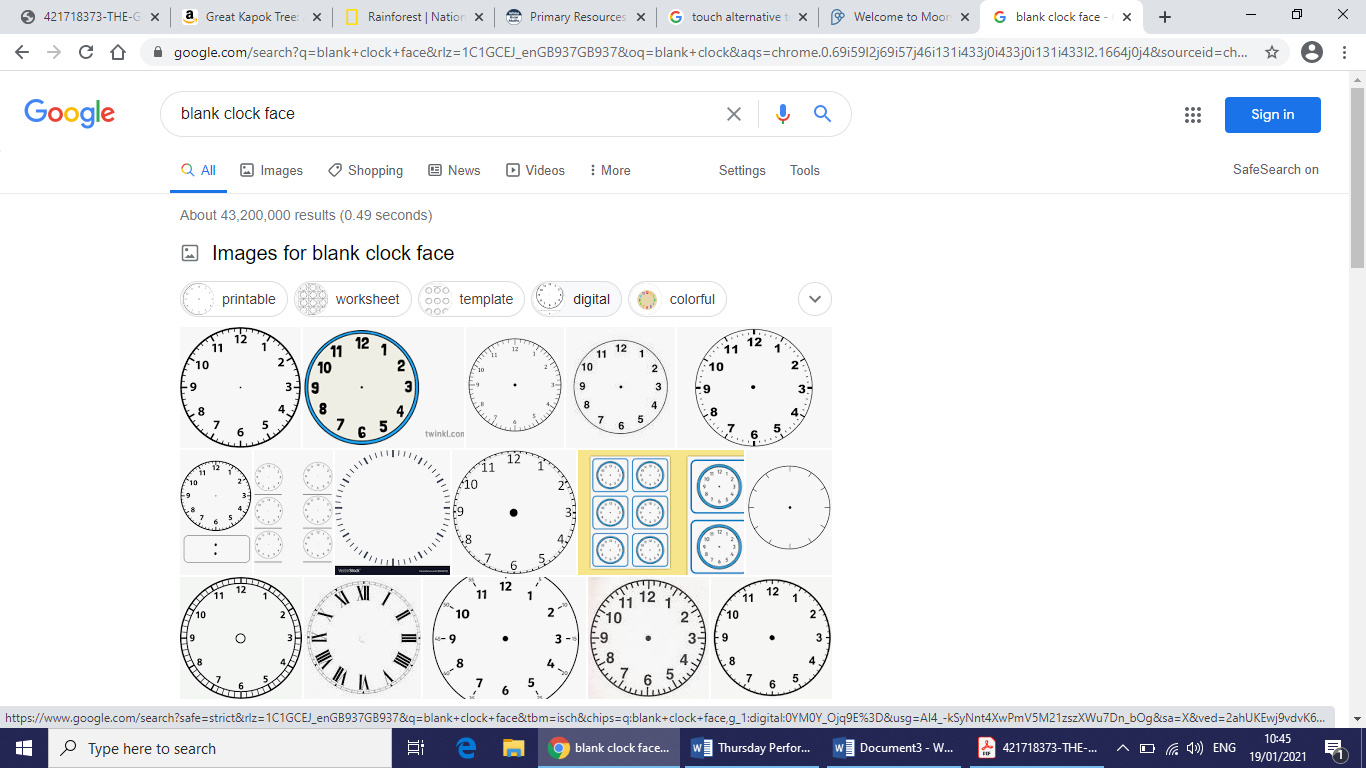 Lesson 2 will be five minutes after Lesson 1
The time quarter past 11
Now complete the rest of the questions on your sheet.
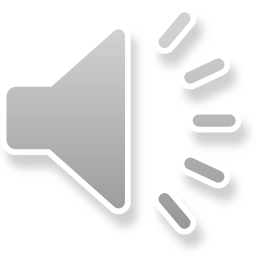